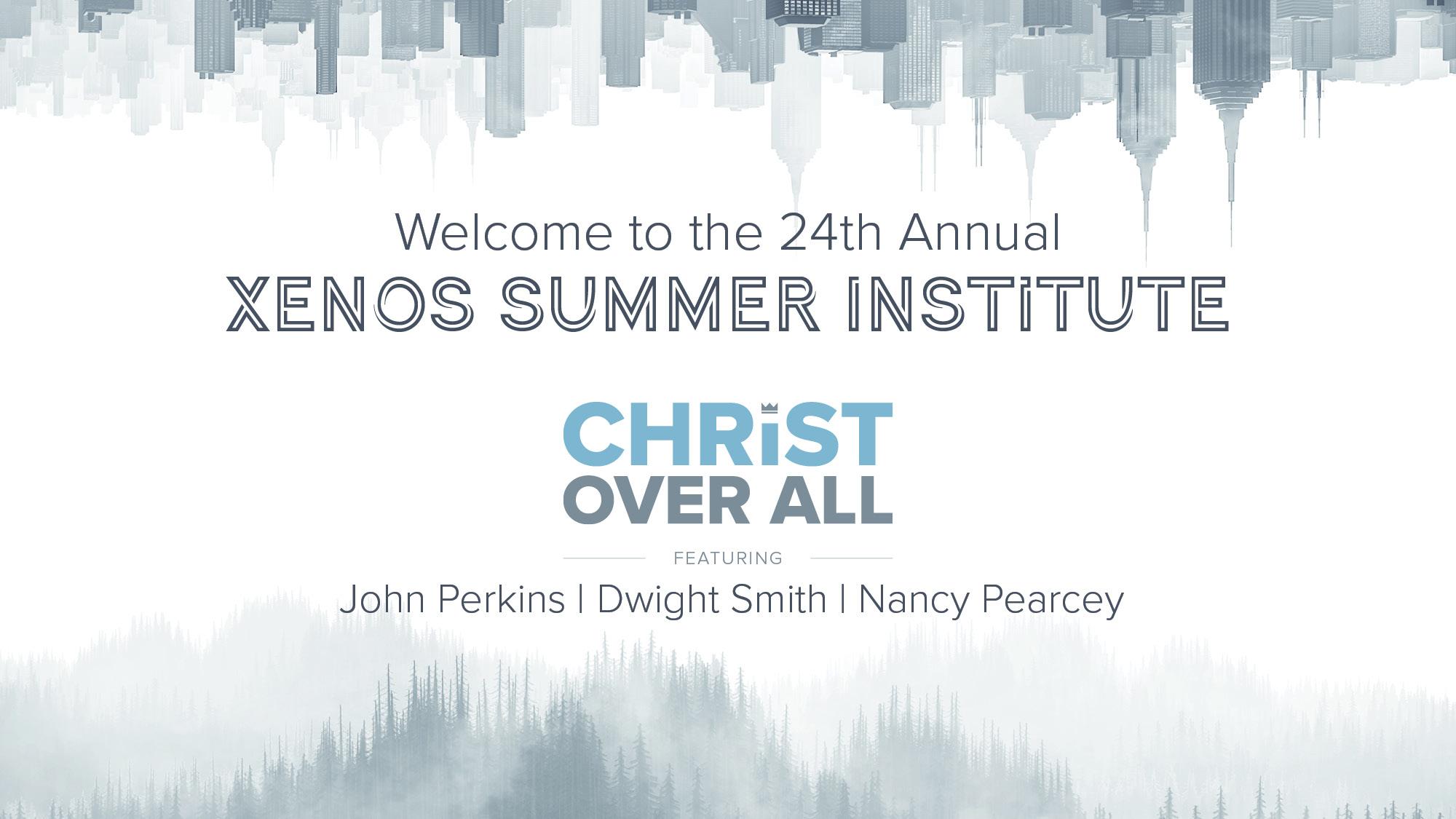 Making the Most of the Early Years of Marriage
Joey & Lauren Francisco
XSI 2019
Pursuing Oneness
Marriages thrive on many of the same principles that make the Body of Christ thrive
Sacrificial love propels intimacy and closeness
Pursuing Oneness
Marriages thrive on many of the same principles that make the Body of Christ thrive
Sacrificial love propels intimacy and closeness
What does it look like to build positive habits into our marriages?
Pursuing Oneness: Trust and Commitment
“In a relationship, commitment is a choice we make every single day, over and over again. We choose it even when we are tired and overworked and stressed out. We choose it no matter what attractive person crosses our path. We also choose it every time our partner makes a bid for attention and we put down our book, or look away from the television, or up from our smartphone, or stop whatever it is we’re occupied with to acknowledge their importance in our life.

Gottman, John; Gottman, Julie Schwartz; Abrams, Doug; Abrams, Rachel Carlton. Eight Dates: Essential Conversations for a Lifetime of Love (p. 42). Workman Publishing Company. Kindle Edition.
Pursuing Oneness: Trust and Commitment
True commitment is choosing each other over and over again, because ultimately what makes relationships work is the decision to make them work.”




Gottman, John; Gottman, Julie Schwartz; Abrams, Doug; Abrams, Rachel Carlton. Eight Dates: Essential Conversations for a Lifetime of Love (pp. 44-45). Workman Publishing Company. Kindle Edition.
Pursuing Oneness: Trust and Commitment
True commitment is choosing each other over and over again, because ultimately what makes relationships work is the decision to make them work.”




Gottman, John; Gottman, Julie Schwartz; Abrams, Doug; Abrams, Rachel Carlton. Eight Dates: Essential Conversations for a Lifetime of Love (pp. 44-45). Workman Publishing Company. Kindle Edition.
All marriages start with this kind of pledge to commitment...
Pursuing Oneness: Trust and Commitment
True commitment is choosing each other over and over again, because ultimately what makes relationships work is the decision to make them work.”




Gottman, John; Gottman, Julie Schwartz; Abrams, Doug; Abrams, Rachel Carlton. Eight Dates: Essential Conversations for a Lifetime of Love (pp. 44-45). Workman Publishing Company. Kindle Edition.
This should make the most sense to people radically following Christ!
Pursuing Oneness: Trust and Commitment
True commitment is choosing each other over and over again, because ultimately what makes relationships work is the decision to make them work.”




Gottman, John; Gottman, Julie Schwartz; Abrams, Doug; Abrams, Rachel Carlton. Eight Dates: Essential Conversations for a Lifetime of Love (pp. 44-45). Workman Publishing Company. Kindle Edition.
1 John 4:10-11 
10 This is love: not that we loved God, but that he loved us and sent his Son as an atoning sacrifice for our sins. 11 Dear friends, since God so loved us, we also ought to love one another.
Pursuing Oneness: Trust and Commitment
True commitment is choosing each other over and over again, because ultimately what makes relationships work is the decision to make them work.” 




Gottman, John; Gottman, Julie Schwartz; Abrams, Doug; Abrams, Rachel Carlton. Eight Dates: Essential Conversations for a Lifetime of Love (pp. 44-45). Workman Publishing Company. Kindle Edition.
When commitment is demonstrated it builds trust...
Pursuing Oneness: Trust and Commitment
-Trust is easily given in the early stages of a relationship 
-Much like commitment, trust is demonstrated through acting on our promises 
-Trust builds closeness and vulnerability
Maintaining Respect for One Another
Gottman’s Four Horsemen 
Criticism
Contempt
Defensiveness
Stonewalling
Maintaining Respect for One Another
Gottman’s Four Horsemen 
Criticism
-Complaint vs. Criticism
Maintaining Respect for One Another
Complaint: “I need you to check with me before inviting people over for dinner. I wanted to spend time alone with you tonight. I wanted to have a quality date night.”
Gottman’s Four Horsemen 
Criticism
-Complaint vs. Criticism
Criticism: “Why do you keep prioritizing your friends over me. I always come last on your list. Are you avoiding spending time with me?”
Maintaining Respect for One Another
Gottman’s Four Horsemen 
2. Contempt 
“Its arrival is heralded when Dara literally sneers at her husband’s suggestion that they keep a list of his chores on the refrigerator to help him remember. She says, “Do you think you work really well with lists?” Next, Oliver tells her that he needs fifteen minutes to relax when he gets home before starting to do chores.
Maintaining Respect for One Another
Gottman’s Four Horsemen 
2. Contempt 
“So if I leave you alone for fifteen minutes, then you think you’ll be motivated to jump up and do something?” she asks him, still sneering. “Maybe. We haven’t tried it, have we?” Oliver asks. Dara has an opportunity here to soften up, but instead she comes back with sarcasm.
Maintaining Respect for One Another
Gottman’s Four Horsemen 
2. Contempt 
“I think you do a pretty good job of coming home and lying around or disappearing into the bathroom,” she says. And then she adds challengingly, “So you think that’s the cure-all, to give you fifteen minutes?”

Gottman, John; Silver, Nan. The Seven Principles for Making Marriage Work (p. 34). Potter/Ten Speed/Harmony/Rodale. Kindle Edition.
Maintaining Respect for One Another
Gottman’s Four Horsemen 
3. Defensiveness 
-Defensiveness is a method we employ in conflict to shift the blame to our spouse 
-The problem with this is it never leads to resolution
Maintaining Respect for One Another
Gottman’s Four Horsemen 
4. Stonewalling 
-Deciding to avoid and ignore your spouse altogether 
-This usually comes on after the other three horsemen have been present for a while
Maintaining Respect for One Another
Gottman’s Four Horsemen 
Criticism
Contempt
Defensiveness
Stonewalling
LACK OF RESPECT!
Maintaining Respect for One Another
One way to combat the four horseman is to maintain your respect for your spouse.
Respect is lost when we allow ourselves to dwell on the negative things about our spouse.
Ephesians 5:33
33 However, each one of you also must love his wife as he loves himself, and the wife must respect her husband.
Maintaining Respect for One Another
One way to combat the four horseman is to maintain your respect for your spouse.
Respect is lost when we allow ourselves to dwell on the negative things about our spouse.
Respect is a choice and is an attitude towards our spouse
How do we put this into practice ?
Maintaining Respect for One Another
Showing and Practicing Gratitude  
“Sometimes couples resist searching for and expressing gratitude for their spouse’s positive behavior because, they tell me, doing so feels “phony” to them. But developing a positive habit doesn’t “sugarcoat” a relationship. Instead it resets it to a more realistic perspective. Just knowing this can make all the difference for couples who are feeling pessimistic about their partner and marriage. Research by Elizabeth Robinson and Gail Price brings home this happy truth. They had objective, trained observers count how many positive acts they witnessed between a couple during the course of an evening.
Maintaining Respect for One Another
Showing and Practicing Gratitude  
They then asked the spouses themselves to tally their positive interactions. … they discovered that couples who described themselves as unhappily married only noticed half of the positive interactions that actually occurred. Because they were so used to tuning in to their partner’s mistakes, they each missed a full 50 percent of their partner’s positive actions.”
Gottman, John. The Seven Principles for Making Marriage Work: A Practical Guide from the Country's Foremost Relationship Expert (p. 72). Potter/Ten Speed/Harmony/Rodale. Kindle Edition.
Maintaining Respect for One Another
2. Fondness and Admiration
- Recalling your history fondly 
“...the best test of whether a couple still have a functioning fondness and admiration system is usually how they view their past. If a marriage is troubled, asking the couple about the current state of affairs is not likely to elicit much mutual praise. But query them about the past and you can often detect embers of positive feelings.”
Gottman, John; Silver, Nan. The Seven Principles for Making Marriage Work (p. 69). Potter/Ten Speed/Harmony/Rodale. Kindle Edition.
Maintaining Respect for One Another
2. Fondness and Admiration
- Recalling your history fondly 
-Maintaining a friendship and “liking” your spouse
Maintaining Respect for One Another
3. Turning Toward One Another 
- Responding to bids
Maintaining Respect for One Another
3. Turning Toward One Another 
“[Romance] is kept alive each time you let your spouse know he or she is valued during the grind of everyday life. In marriage, couples are always making what I call “bids” for each other’s attention, affection, humor, or support. Bids can be as minor as asking for a back rub or as significant as seeking help in carrying the burden when an aging parent is ill.
Maintaining Respect for One Another
3. Turning Toward One Another
“The partner responds to each bid either by turning toward the spouse or turning away. A tendency to turn toward your partner is the basis of trust, emotional connection, passion, and a satisfying sex life.”

Gottman, John. The Seven Principles for Making Marriage Work: A Practical Guide from the Country's Foremost Relationship Expert (p. 88). Potter/Ten Speed/Harmony/Rodale. Kindle Edition.
Maintaining Respect for One Another
3. Turning Toward One Another
Responding to bids keeps the couple from tuning out.
Maintaining Respect for One Another
3. Turning Toward One Another
Responding to bids keeps the couple from tuning out.  
“In our six-year follow-up of newlyweds, we found that couples who remained married had turned toward their partner’s bids an average of 86 percent of the time…
Maintaining Respect for One Another
3. Turning Toward One Another
Responding to bids keeps the couple from tuning out.  
“In our six-year follow-up of newlyweds, we found that couples who remained married had turned toward their partner’s bids an average of 86 percent of the time… those who ended up divorced had averaged only 33 percent.”
Gottman, John. The Seven Principles for Making Marriage Work: A Practical Guide from the Country's Foremost Relationship Expert (p. 88). Potter/Ten Speed/Harmony/Rodale. Kindle Edition.
Managing Conflict
Managing Conflict
“Only 40 percent of the time do couples divorce because they are having frequent, devastating fights. More often marriages end because, to avoid constant skirmishes, husband and wife distance themselves so much that their friendship and sense of connection are lost. “ 
Gottman, John. The Seven Principles for Making Marriage Work: A Practical Guide from the Country's Foremost Relationship Expert (pp. 163-164). Potter/Ten Speed/Harmony/Rodale. Kindle Edition.
Managing Conflict
Perpetual vs. Solvable Problems
Managing Conflict
Perpetual vs. Solvable Problems
Solvable
Circumstantial issues with simpler compromises and solutions
Perpetual
Personal differences where compromises aren’t always possible/fair
Managing Conflict
Perpetual vs. Solvable Problems
Solvable
Circumstantial issues with simpler compromises and solutions
Perpetual
Personal differences where compromises aren’t always possible/fair
The main goal of conflict is mutual understanding
70% of conflict related to perpetual problems 
Solve the solvable problems
Perpetual problems can be opportunities to understand our spouse at a deeper level
Managing Conflict
Perpetual vs. Solvable Problems 

“After tracking the lives of happily married couples for as long as twenty years, I now know that the key to reviving or divorce-proofing a relationship is not simply how you handle your disagreements but how you engage with each other when you’re not fighting.”
Gottman, John. The Seven Principles for Making Marriage Work: A Practical Guide from the Country's Foremost Relationship Expert (p. 51). Potter/Ten Speed/Harmony/Rodale. Kindle Edition.
Managing Conflict
Perpetual vs. Solvable Problems 

“After tracking the lives of happily married couples for as long as twenty years, I now know that the key to reviving or divorce-proofing a relationship is not simply how you handle your disagreements but how you engage with each other when you’re not fighting.”
Gottman, John. The Seven Principles for Making Marriage Work: A Practical Guide from the Country's Foremost Relationship Expert (p. 51). Potter/Ten Speed/Harmony/Rodale. Kindle Edition.
Conflict resolution strategies often fail when trust and respect are not practiced outside of conflict.
Managing Conflict
Softening your start up
Acknowledge your responsibility
Share your feelings
Focus on a specific situation
Express the need (not what you don’t need)
Managing Conflict
Softening your start up
Acknowledge your responsibility
Share your feelings
Focus on a specific situation
Express the need (not what you don’t need)
“Hey, I know I can be a slob sometimes myself, but I’m really angry that you walked by the laundry basket last night without stopping to fold any sheets. I didn’t like having to fold them all myself.”
Managing Conflict
Softening your start up
Acknowledge your responsibility
Share your feelings
Focus on a specific situation
Express the need (not what you don’t need)
“Hey, I know I can be a slob sometimes myself, but I’m really angry that you walked by the laundry basket last night without stopping to fold any sheets. I didn’t like having to fold them all myself.”
A harsh start up almost always leads to one of the four horsemen 
Soft start ups offset criticism/contempt 
Focus on situation over character
Managing Conflict
Responding to “Repair Attempts” 
Repair attempts: spouse looks to diffuse tension 
Signals emotional flooding 
Vary widely: humor, inside jokes, a plea, appealing to a prior agreement
Managing Conflict
Responding to “Repair Attempts” 
“In unhappy marriages, a feedback loop develops between the four horsemen and the failure of repair attempts. The more contemptuous and defensive the couple are with each other, the more flooding occurs, and the harder it is to hear and respond to a repair. And since the repair is not heard, the contempt and defensiveness just get heightened...until finally one partner withdraws.”
Gottman, John. The Seven Principles for Making Marriage Work: A Practical Guide from the Country's Foremost Relationship Expert (p. 45). Potter/Ten Speed/Harmony/Rodale. Kindle Edition.
Managing Conflict
What if we get in a fight?
Managing Conflict
What if we get in a fight? 
How was I feeling at the time of the fight?
What was my responsibility?
What set me off? 
Acknowledge each other’s position. 
What could we do differently?
Pursuing God Together
“But it is also true that a rewarding marriage is about more than sidestepping conflict. The more you can agree about the fundamentals in life, the richer, more profound, and, in a sense, easier your marriage is likely to be….A crucial goal of any marriage, therefore, is to create an atmosphere that encourages each person to talk honestly about his or her convictions. The more you speak candidly and respectfully with each other, the more likely there is to be a blending of your sense of meaning.”
Gottman, John. The Seven Principles for Making Marriage Work: A Practical Guide from the Country's Foremost Relationship Expert (p. 262). Potter/Ten Speed/Harmony/Rodale. Kindle Edition.
Pursuing God Together
“But it is also true that a rewarding marriage is about more than sidestepping conflict. The more you can agree about the fundamentals in life, the richer, more profound, and, in a sense, easier your marriage is likely to be….A crucial goal of any marriage, therefore, is to create an atmosphere that encourages each person to talk honestly about his or her convictions. The more you speak candidly and respectfully with each other, the more likely there is to be a blending of your sense of meaning.”
Gottman, John. The Seven Principles for Making Marriage Work: A Practical Guide from the Country's Foremost Relationship Expert (p. 262). Potter/Ten Speed/Harmony/Rodale. Kindle Edition.
Dedicated followers of Christ 
have major advantages here!
Pursuing God Together
Isolation is a huge mistake
Pursuing God Together
Isolation is a huge mistake
If participating in ministry helped you prepare for marriage, they shouldn’t be seen as an encumbrance after your marriage.
Pursuing God Together
Isolation is a huge mistake
If participating in ministry helped you prepare for marriage, they shouldn’t be seen as an encumbrance after your marriage.
Hebrews 10:25
not forsaking our own assembling together, as is the habit of some, but encouraging one another; and all the more as you see the day drawing near.
Pursuing God Together
Isolation is a huge mistake
If participating in ministry helped you prepare for marriage, they shouldn’t be seen as an encumbrance after your marriage.
Hebrews 10:25
not forsaking our own assembling together, as is the habit of some, but encouraging one another; and all the more as you see the day drawing near.
Not just your presence, but your contributions!
Pursuing God Together
Isolation is a huge mistake 
Seek counsel before you have a problem
Pursuing God Together
Isolation is a huge mistake 
Seek counsel before you have a problem
The Gottman Institute’s preventative workshops were 3 times more successful than the workshops for struggling couples.
Pursuing God Together
Avoiding Autonomy 
-Talk about what is going on in your head
-Talk with your spouse (even if you have talked with someone else!)
-Consult them on your day to day plans/decisions
-Think in terms of “us” not “me”
-Let your spouse influence you!  (Interdependent not codependent)
Pursuing God Together
What if my spouse is really negative?
Pursuing God Together
What if my spouse is really negative?  
Acknowledge the difficulty
Keep yourself calm 
Demonstrate your understanding
Use exploratory statements and open-ended questions
Don’t ask “Why?”
4. Listen for metaphors and simile
Pursuing God Together
What if my spouse is really negative?  
Acknowledge the difficulty
Keep yourself calm 
Demonstrate your understanding
Use exploratory statements and open-ended questions
Don’t ask “Why?”
4. Listen for metaphors and simile
I hate my job! I swear, I’m quitting tomorrow!  I’m tired of feeling like a hamster on a wheel!
Pursuing God Together
Make your time together count
Pursuing God Together
Make your time together count
Two hours of talking is more valuable than four hours of Netflix.
Pursuing God Together
Make your time together count 
If necessary, allot separate times for recharging and heavier discussions
Pursuing God Together
Make your time together count 
If necessary, allot separate times for recharging and heavier discussions
Gottman’s “Six Magic Hours” 
Partings - 2 min x a day
Reunions - 20 min x a day
Appreciation - 5 min x a day
Affection - 5 min x a day
Date - 2 hours x a week 
State of the Union - 1 x a week
Pursuing God Together
Make your time together count 
If necessary, allot separate times for recharging and heavier discussions
Gottman’s “Six Magic Hours” 
Partings - 2 min x a day
Reunions - 20 min x a day
Appreciation - 5 min x a day
Affection - 5 min x a day
Date - 2 hours x a week 
State of the Union - 1 x a week
These are easy to ignore.
Pursuing God Together
Staying tuned in creates an open door to share with one another
Pursuing God Together
Sharing and Supporting Goals, Convictions, and Vision
Negativity can come from the feeling that our spouse doesn’t care about these things.  
We need to seek to understand our spouse’s goals and convictions
Pursuing God Together
Sharing and Supporting Goals, Convictions, and Vision
These might overlap, but they don’t have to.  
Sometimes related to pain, struggle, or fear.  
We can help each other reframe these things positively.
Pursuing God Together
Sharing and Supporting Goals, Convictions, and Vision
These might overlap, but they don’t have to.  
Sometimes related to pain, struggle, or fear.  
We can help each other reframe these things positively.
I never want to be a disengaged leader.
Pursuing God Together
Sharing and Supporting Goals, Convictions, and Vision
These might overlap, but they don’t have to.  
Sometimes related to pain, struggle, or fear.  
We can help each other reframe these things positively.
I never want to be a disengaged leader.

Me neither.  What are some qualities we see in radically engaged leaders?  What do they do that keeps them engaged?
Making the Most of the Early Years of Marriage
Check out the exercises! 
Questions?
Comments?